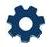 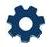 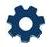 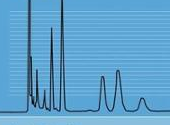 General Chemistry
Chem 101
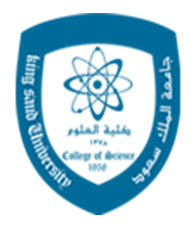 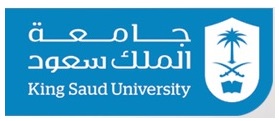 Homework 3
Name:

ID Number:

Section:
Question 2

Calculate the number of atoms in 0.551 g of potassium (K).
Question 3

How many C atoms are in 72.5 g of isopropanol (rubbing alcohol), C3H8O?
Question 4

Determine the empirical formula of a compound having the following percent composition by mass: K: 24.75%; Mn: 34.77%; O: 40.51%.
Question 5

A sample of a compound containing boron (B) and hydrogen (H) contains 6.444 g of B and 1.803 g of H. The molar mass of the compound is about 30 g. What is its molecular formula?
Question 6

Methanol (CH3OH) burns in air according to the equation:
2CH3OH + 3O2 → 2CO2 + 4H2O
If 209 g of methanol are used up in a combustion process, what is the mass of H2O produced?
Question 7

The reaction between aluminum and iron(III) oxide can generate temperatures approaching 3000oC and is used in welding metals:
2Al + Fe2O3 → Al2O3 + 2Fe
In one process, 124 g of Al are reacted with 601 g of Fe2O3.
(a) Which of the two reactants is the limiting reagent?
(b) Calculate the mass (in grams) of Al2O3 formed.
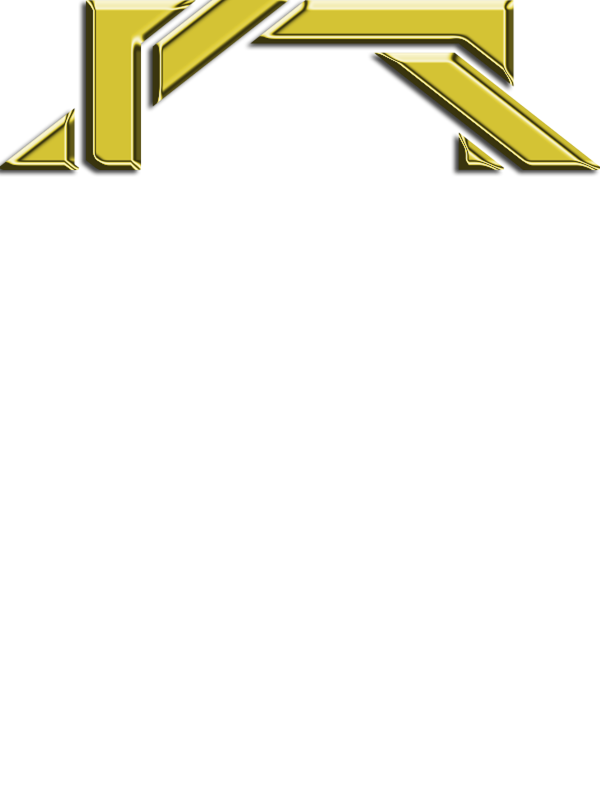 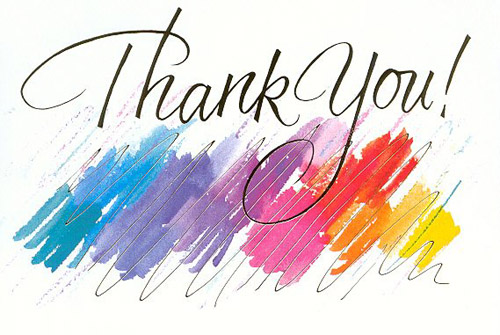 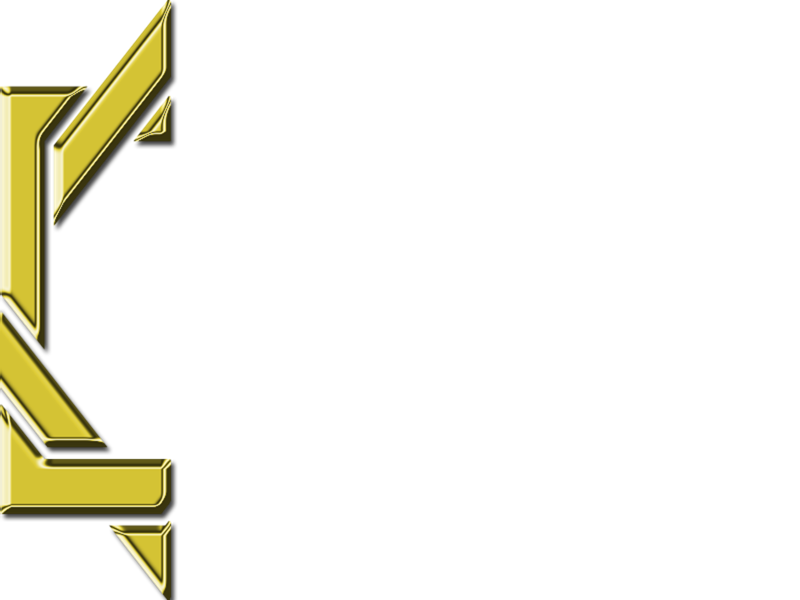 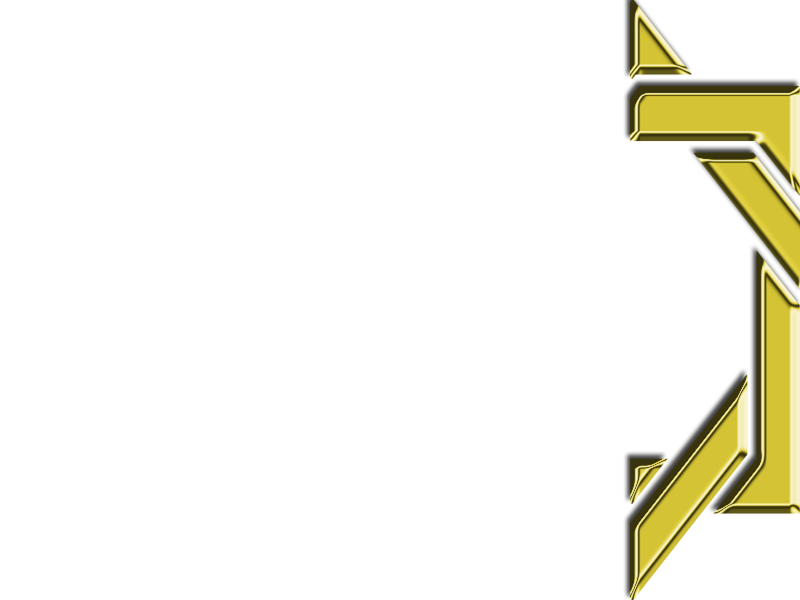 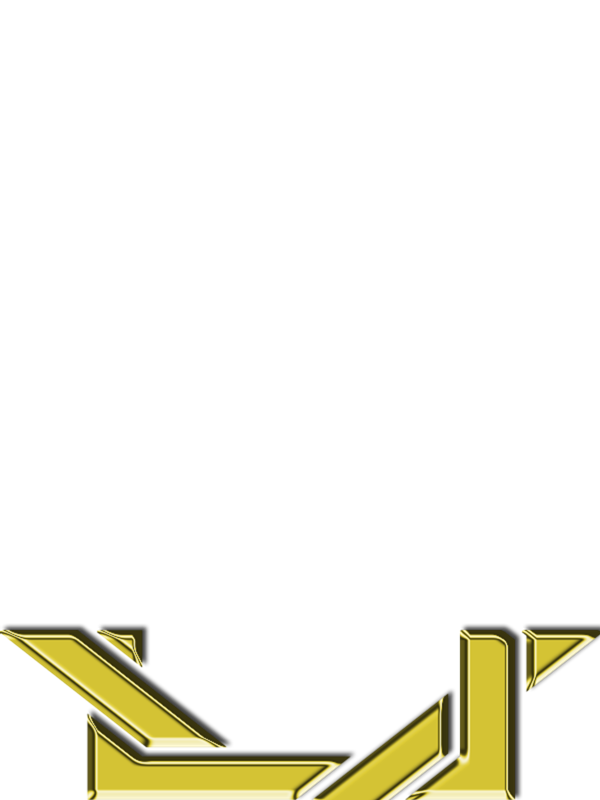